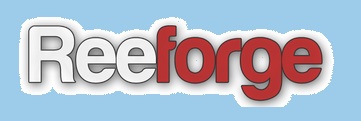 Apresenta
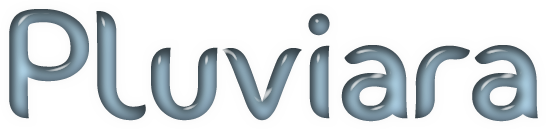 Índice
Quem somos?
O contexto 
Motivação
O que existe atualmente? 
Nossa solução: O Pluviara
Cenário com Pluviara
Divisão da equipe
Tecnologias
Status Report 1.2
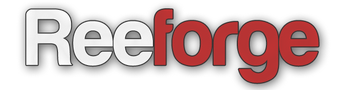 Missão: Gerar informações relevantes à sociedade, utilizando  soluções tecnológicas inovadoras.
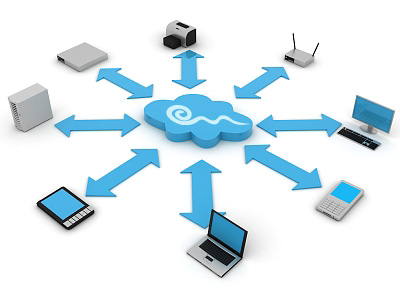 [Speaker Notes: Melhorar missão e visão e valores

Candidatas:
Missão: 
	"Gerar informações novas e relevantes à sociedade, utilizando
	soluções tecnológicas inovadoras"
Visão: 
	"Ser líder em monitoramento de ... "]
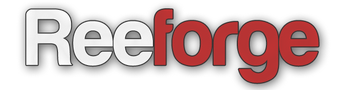 Visão: Ser líder em monitoramento e comunicação !
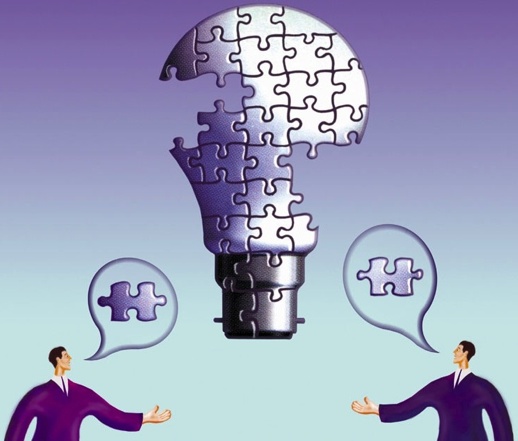 [Speaker Notes: Melhorar missão e visão e valores

Candidatas:
Missão: 
	"Gerar informações novas e relevantes à sociedade, utilizando
	soluções tecnológicas inovadoras"
Visão: 
	"Ser líder em monitoramento de ... "]
O contexto: alagamentos
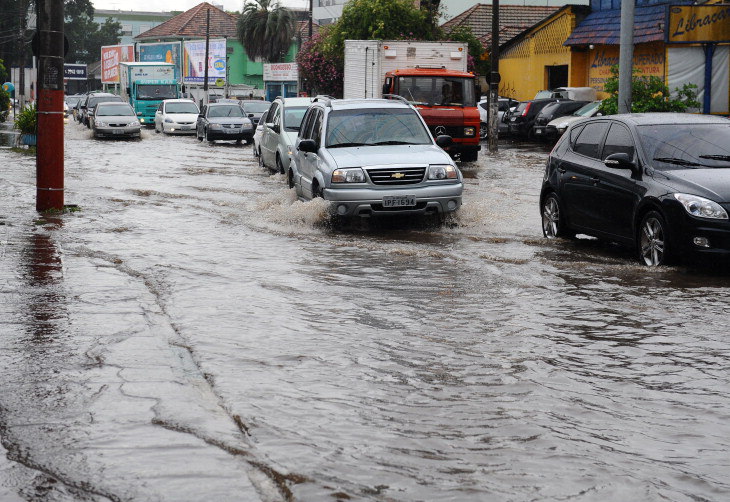 Segundo Pesquisa Nacional de Saneamento Básico, 40,8% dos municípios sofreu algum tipo de alagamento.
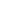 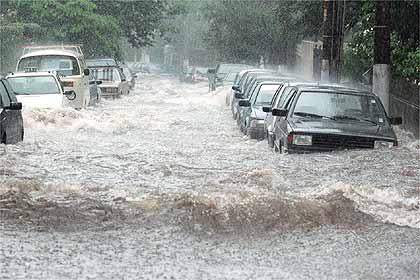 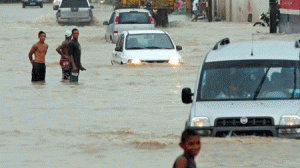 45,15% obstrução de bueiros;
43,1% ocupação intensa e desordenada;
31,7% obras inadequadas;
30,7% lixo urbano;
18,6% interferência do sistema de drenagem
[Speaker Notes: Mostrar alagamentos ao redor do Brasil e os transtornos que os mesmos provocam.Adicionar dados estatísticos 

Problemas recorrentes em outras cidades brasileiras (não apenas de infra-estrutura)

São Paulo: solo está altamente impermeabilizado, impossibilitando a absorção da água pelo solo. Sem falar na grande quantidade de lixo produzida.
 Rio de Janeiro : constituição geográfica propícia a alagamento, pois a cidade se encontra espremida entre os morros e o mar, e as matas que antigamente retinha as águas nos morros foram drasticamente reduzidas, o que provoca a enxurrada de águas na época de chuvas. Sem falar também na construção de imóveis nas beiras de rios.]
Uma realidade nacional
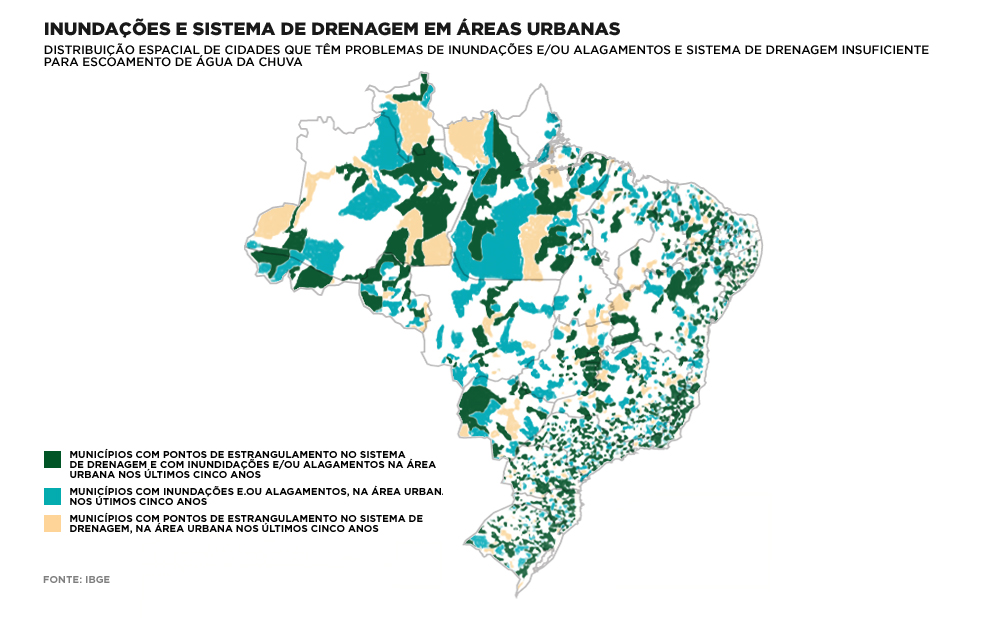 “Alagamento sempre acontecerá. Se chover mais do que o solo agüenta, é claro que ele vai transbordar.”

"É prática comum a pavimentação de vias sem planejamento da drenagem...“ 

Entre 2000 e 2008, o número de municípios que informaram possuir ruas pavimentadas saltou de 78,3% para 94,4% do total.
[Speaker Notes: Dados do IBGE sobre cidades com problemas recorrentes de alagamento devido a fatores naturais(cidades construídas nas margens de rios) ou gerenciais (pavimentação, sistema de drenagem)]
Uma realidade mundial
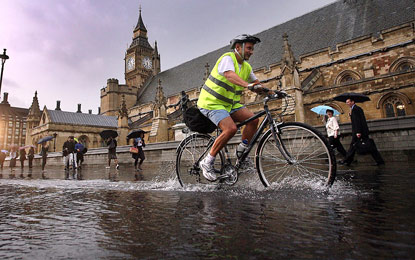 Inglaterra
Austrália
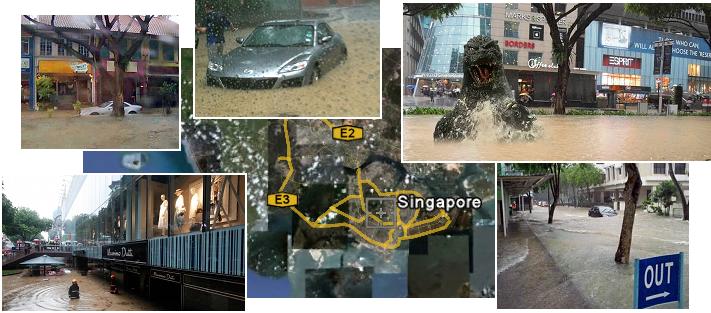 Cingapura
[Speaker Notes: Problema existente em outras cidades ao redor do mundo. O contexto passa de nacional para global]
Contexto
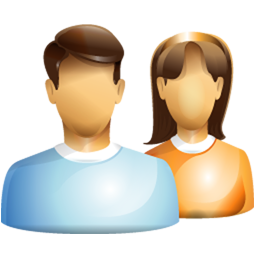 O que o transeunte faz para evitar alagamentos?
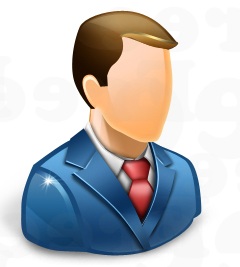 Como as autoridades monitoram a situação das vias? Quais ações são tomadas?
[Speaker Notes: Dito isso, vamos mostrar como os transeuntes fazem para lidar com este problema, ou seja, como fazem para evitar alagamentos ao se deslocar pela cidade. E também como as autoridades adquirem a informação de onde está alagado e o que fazem com esta informação.]
Cenário: para o transeunte
Redes sociais
Portais de notícias
Rádio e TV
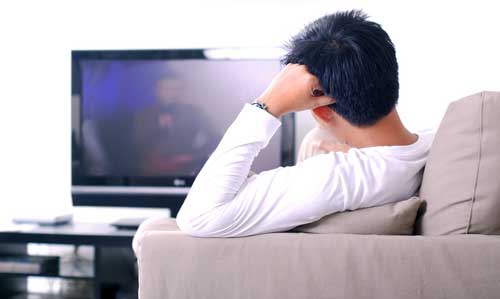 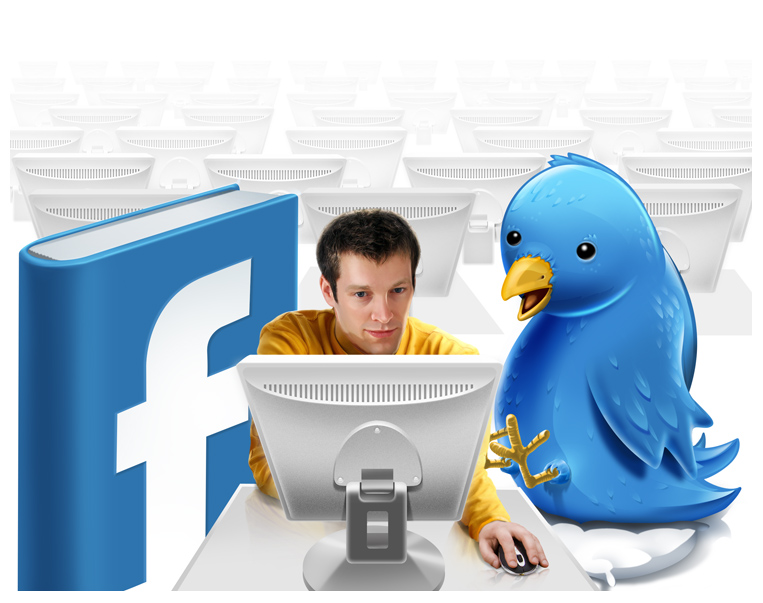 Apenas vias principais
Poucos detalhes
 Nem sempre atualizada
 Informação espalhada
[Speaker Notes: Para o transeunte normal resta, em dias de chuva intensa , consultar os meios de comunicação para verificar a situação das vias, em especial, a internet.
Contudo, em um pesquisa recente feita, muitos usuários estão insatisfeitos com os atuais meios de informação pois:

1- A informação está muito espalhada e difícil de achar , muitas vezes é redundante ou contraditória;
2- Muitas vezes é desatualizada
3- Vaga, pouco precisa, depende da interpretação de cada colaborador
4- Muitas vezes não se encontra a informação deseja;

Em se tratando de meios como TV e rádio, o problema é ainda maior pois estes meios divulgam o que lhe acham mais interessante.]
Cenário: para as autoridades
Rondas
Pouca precisão
 Pouca confiabilidade
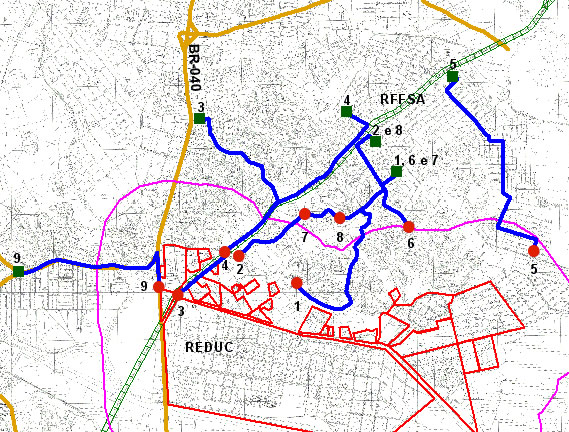 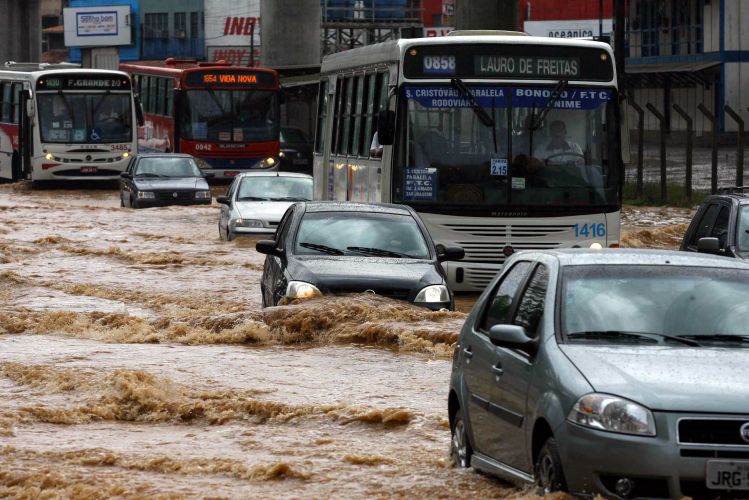 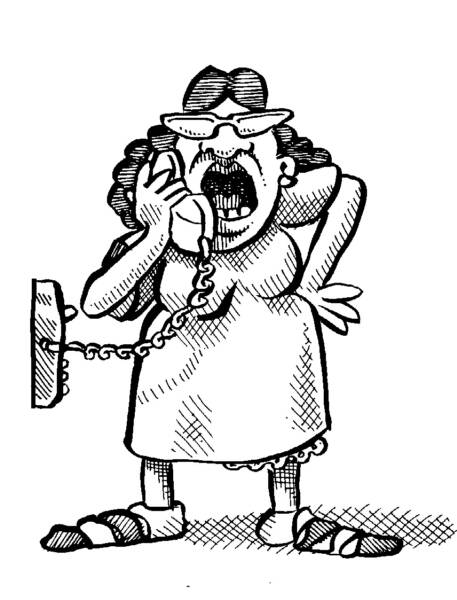 Acessibilidade prejudicada
 Pouca abrangência
 Alocação de funcionários
Ligações
[Speaker Notes: Para as autoridades a falta de informação também prejudica o trabalho dos mesmos:

1- Não há um monitoramento dos pontos alagados, em tempo real, para que os caminhões de sucção ou outros órgãos sejam acionados rapidamente, minimizando o trânsito e os danos nas vias;
2- é necessários que os engenheiros da emlurb façam plantões até nos fins de semana, caso a previsão do tempo os informe, para fazer vistorias pela cidade, visitando inicialmente os pontos críticos e, posteriormente, os pontos indicados pelas ligações da população.]
Seria ideal...
Se houvesse um site com informações:
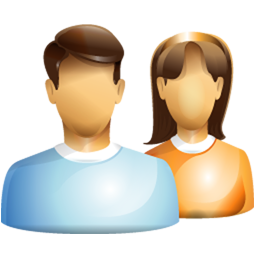 Atualizadas;
Relevantes;
Precisas quanto a localização;
Concentradas;
Pudessem ser personalizadas de acordo com as necessidades do usuário;
De fácil e rápida análise;
Com informações adicionais de tráfego;
Seria ideal...
Se houvesse um sistema de monitoramento das ruas:
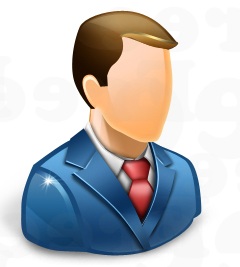 Em tempo real;
Mapeando os pontos alagados;
Informação da altura de água na via;
Um histórico de várias medições;
Informações adicionais de índice pluviométricos;
Interface prática;
Possibilite comunicação com os cidadãos;
O que existe atualmente?
Alaga –SP
CGE
PUB – Cingapura
EFAS: european flood alert system
Alaga-SP
Lista dos locais monitorados;
Informa condições da via;
Atualizado a cada 15 min;
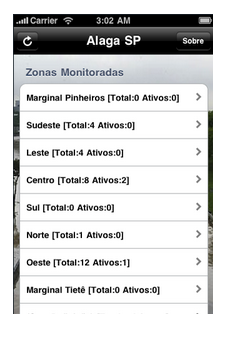 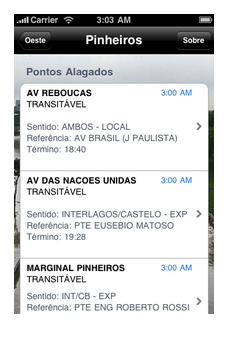 Terceiro app mais baixado na AppStore do Brasil em fevereiro de 2010
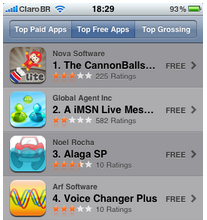 [Speaker Notes: 1- Possui uma listagem de vias “monitoradas”, onde o usuários pode selecionar as ruas de interesse.
2- Informa o nível de alagamento através de adjetivos como transitável e intransitável;
3- Informa a hora do término do alagamento;
4- atualiza os dados a cada 15 minutos;
5- É gratuito;]
CGE – Centro de gerenciamento de emergências
Disponibiliza informação gerais de clima;

Pontos de alagamentos mapeados por ruas;
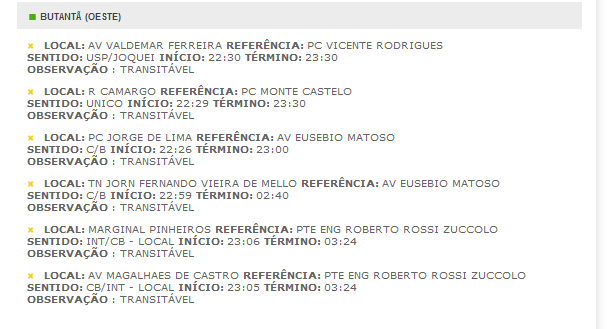 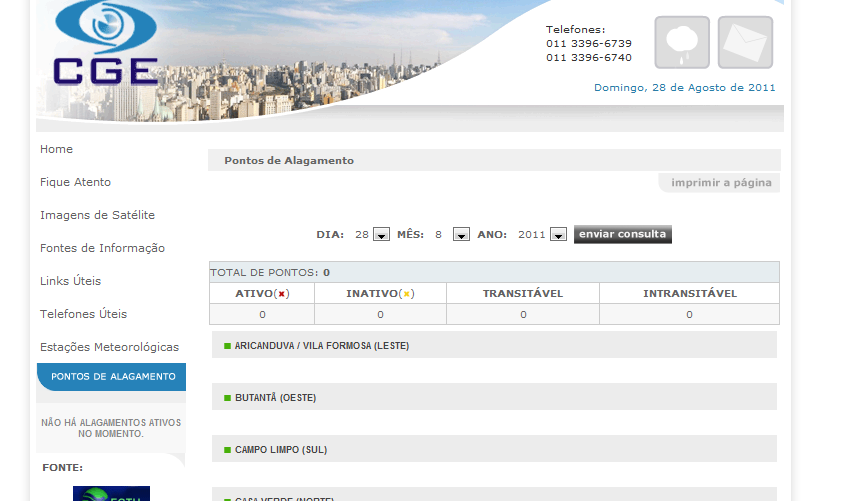 Histórico detalhado de até 1 ano;

Abrangência em toda cidade;
[Speaker Notes: 1- site público;
2- O CGE disponibiliza informações de diversas fontes, desde de dados de estações meteorológicas, imagens de satélites e ligações de observadores locais. O site de certa serve como prevenção de chuvas e enchentes;
3- Uma abrangência maior para toda a cidade de São Paulo;
4- disponibiliza de um histórico de até um ano, como dados das vias, horário de início e término do alagamento;

Contudo, não tem uma interface fácil, não há gráfico sobre pontos alagados e não cruza os dados de alagamento com outros dados das vias como tráfego.]
PUB -Cingapura
Sistema de monitoramento de canais;
Site com mapeamento dos canais;
Pequena evolução ao longo do dia;
Alertas via SMS
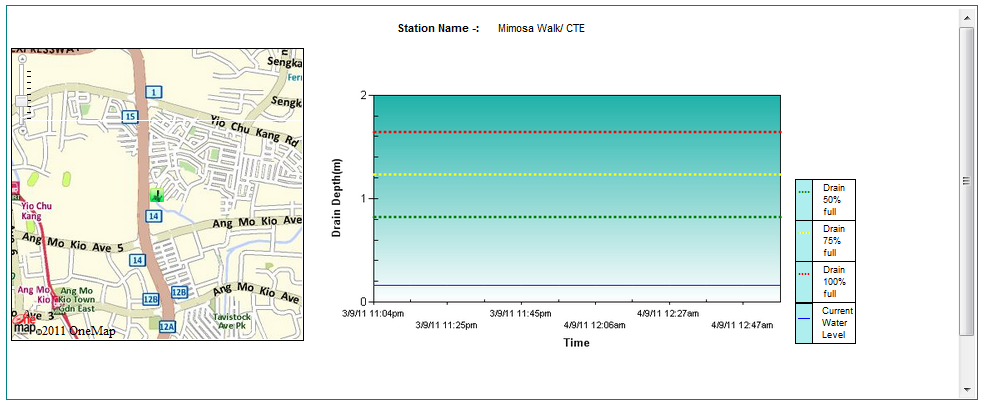 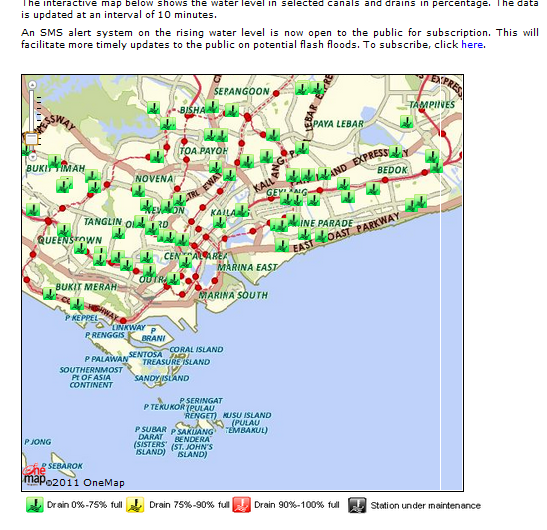 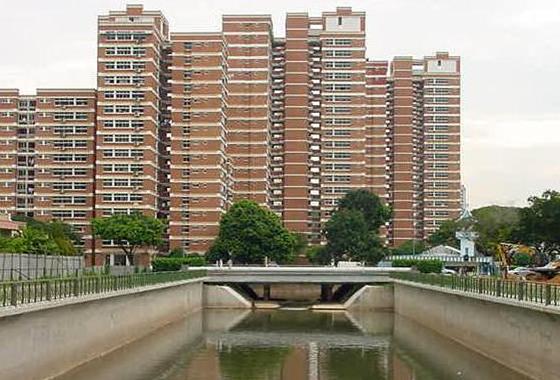 [Speaker Notes: Há políticas pública de construção de canais ao longo da cidade, baseadas no índice pluviométrico dos últimos anos, o tipo de superfície existente na área e sua inclinação, bem como a quantidade de água que está prevista fluir por tais canais

1- O sistema, além de contar com o site, que dispõe do mapeamento dos pontos com informações sobre cada sensor, também dispõe do serviço de alertas via sms, que permite o usuário cadastrar os pontos de onde deseja receber informações;
2- Informa precisamente o local o nível do canal, seja por metros ou por níveis declarados;
3- envia alertas a nas mudanças de estado de 75% (médio risco de alagamento) e de 90%(risco alto de alagamento);
4- dispõe de um mini histórico do dia que permite ao usuário verificar a evolução do alagamento;]
EFAS: European Flood Alert System
Consórcio de diversos países europeus para monitoramento de diversos aspectos climáticos e fluviais.
Sistema robusto e altamente tecnológico.
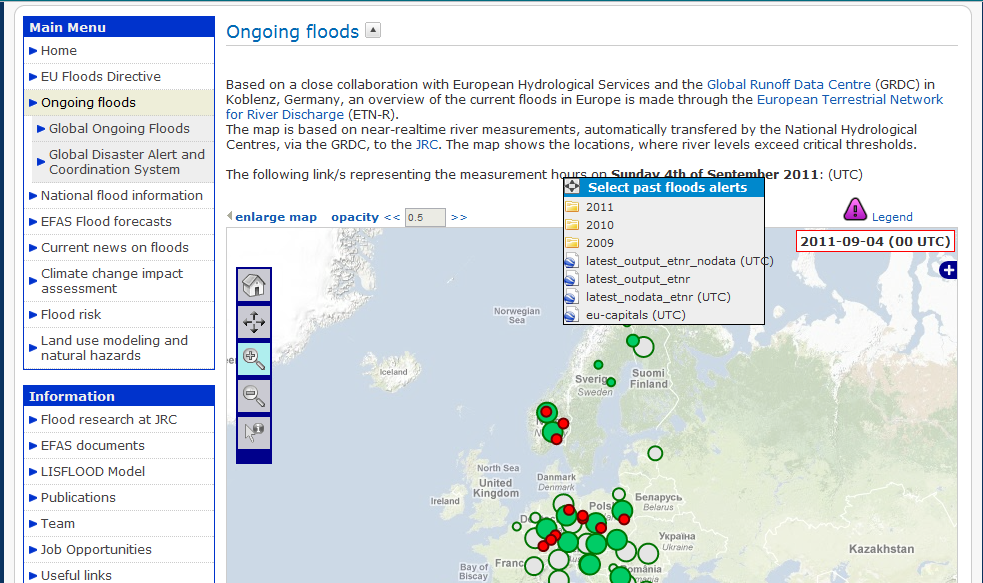 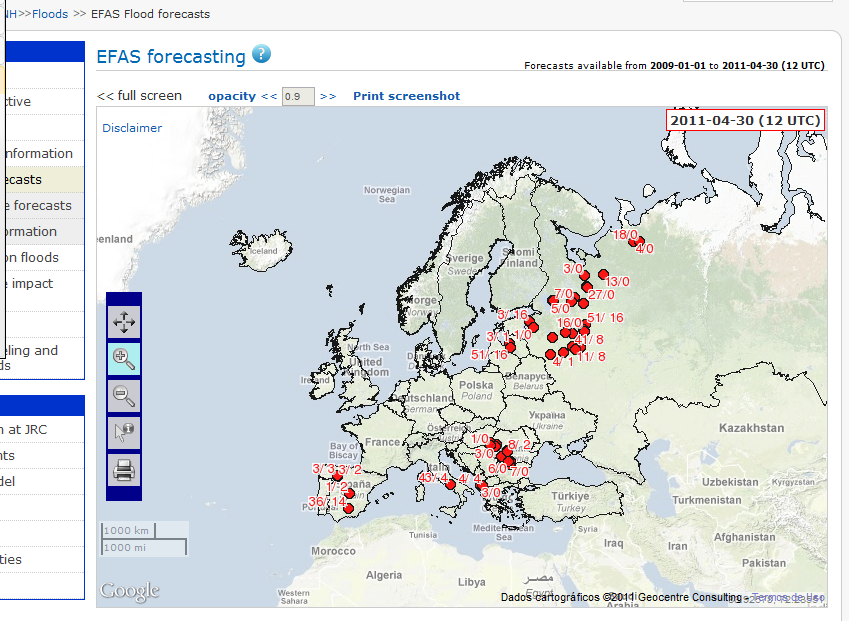 [Speaker Notes: 1- Ideal para previsões de tempo, níveis de marés e rios. Faz previsão com até 10 dias de antecedência;
2- sistema altamanete robusto e caro, que integra informações de dados regionais e nacionais de vários países europeus, bem como imagens de satélite.
3- Os dados coletados em tempo real são enviado apenas aos órgãos públicos associados de cada país. Só após um mês é que os dados ficam disponíveis para o público.
4- a informação que chega ao público, contudo, não é tratada, portanto o site tem um teor altamente técnico, o que inviabiliza que um usuário comum possa visualizar o site.]
A solução
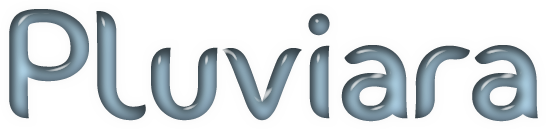 Sistema de monitoramento das ruas alagadas em tempo real;
Difusão das informações em interfaces web e celular;
[Speaker Notes: 1- Propõe informação mais clara e objetiva do nível de água da rua através de interfaces com mapas e gráficos comparativos
2- disponibiliza outras informações como o trânsito e previsão do tempo
3- As informações estão em um único local de forma fácil de acessar
4- permite personalização de outros serviços]
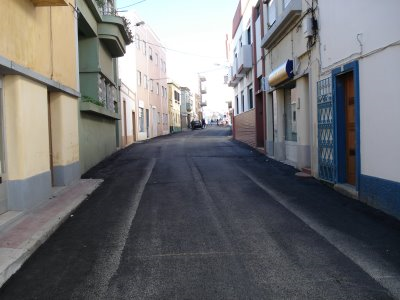 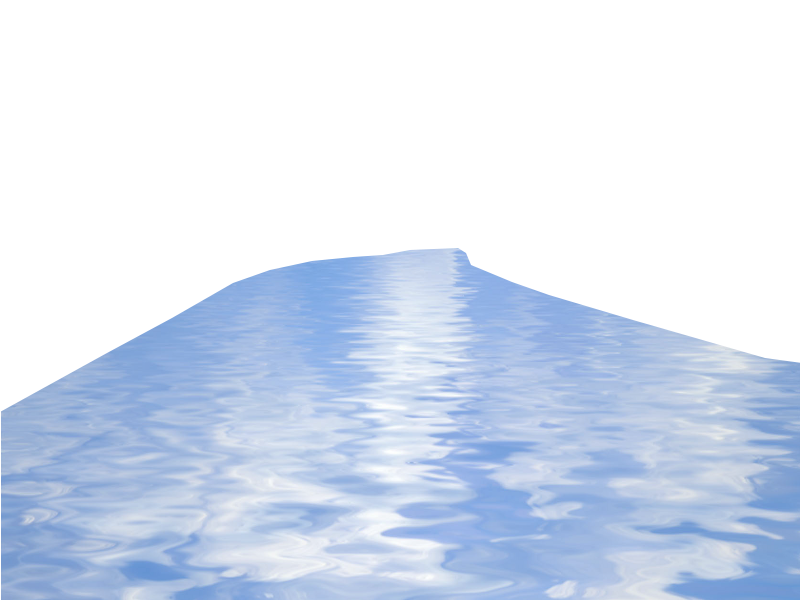 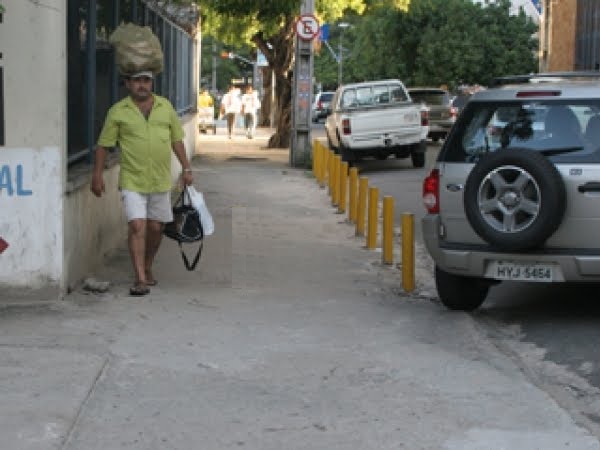 Comunicação por GSM
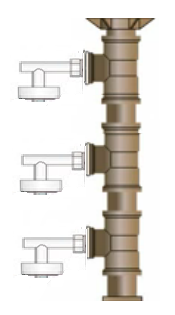 Nosso sensor
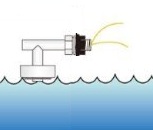 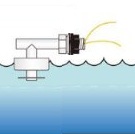 Detecta o nível de água
App Mobile
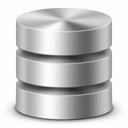 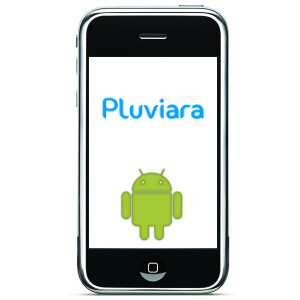 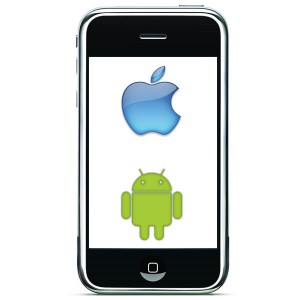 SGBD
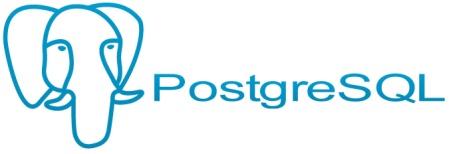 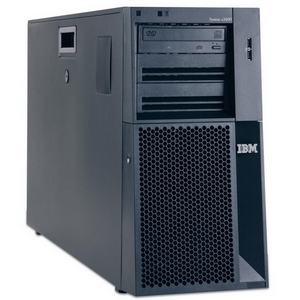 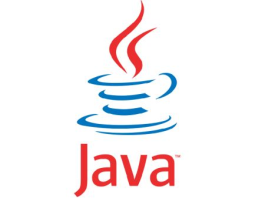 USUÁRIO FINAL
Servidor
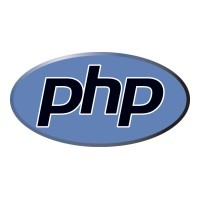 Website Usuário Final
Website Cliente Final
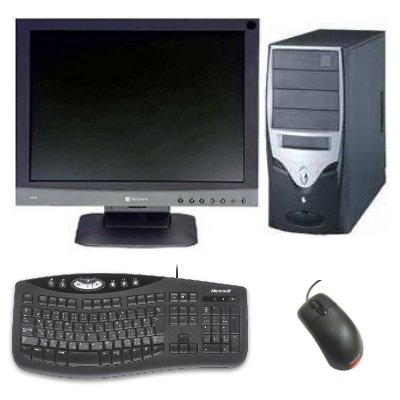 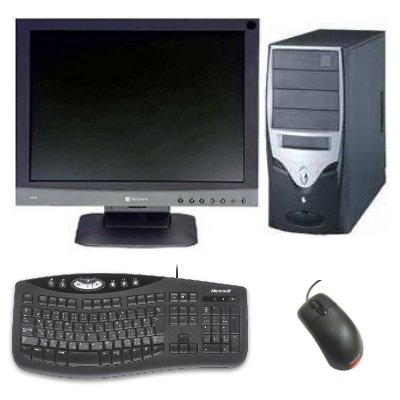 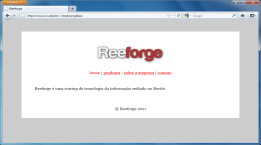 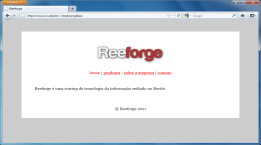 CLIENTE
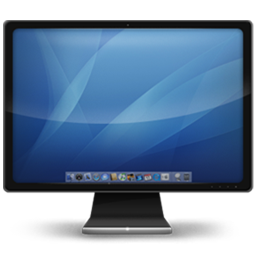 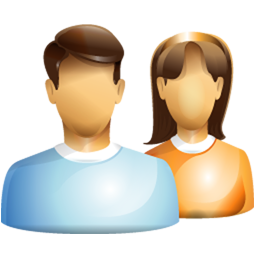 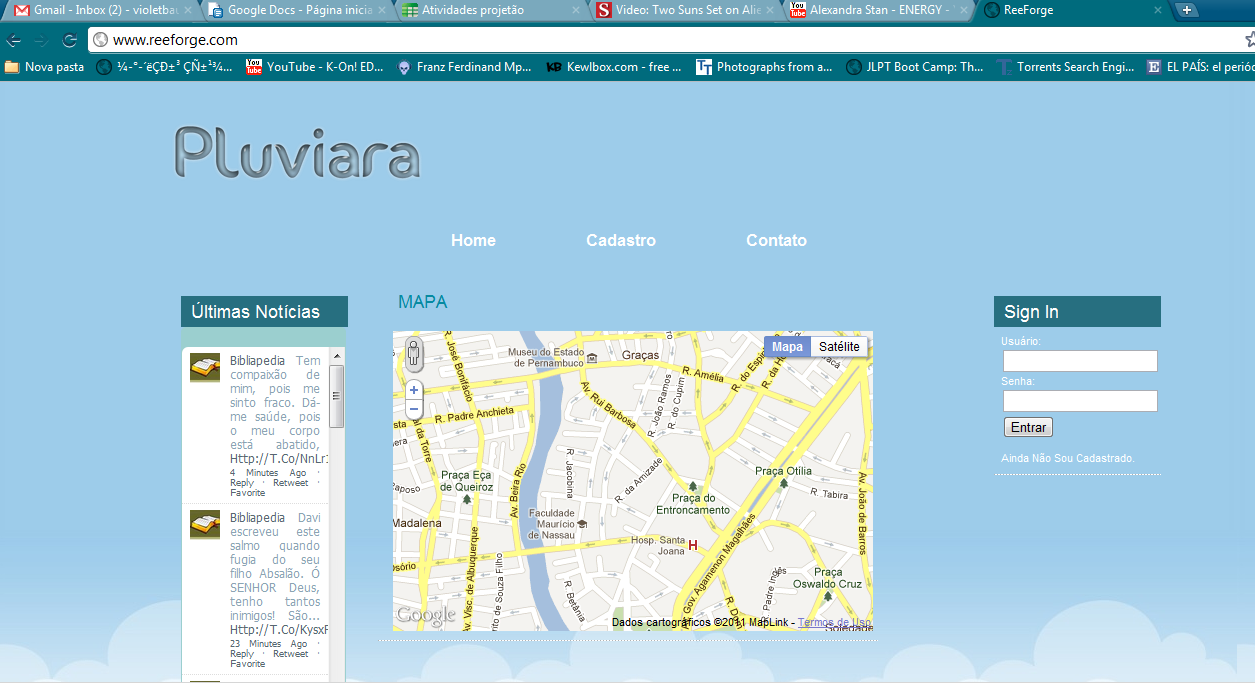 [Speaker Notes: Primeira visualização da animação: o site 
1- Cliente acessa o site;
2 - Na própria home-page ele poderá visualizar o mapa os pontos alagados;
3-  Ele escolherá um dos pontos e assim encontrará informações mais detalhadas sobre tal ponto;
4- Na opção de cadastro, ele irá para uma página com o cadastro onde poderá informar dados, escolher as vias em que deseja receber informações através de uma listagem ou desenhar sua rota no mapa, e escolher o tipo de alerta que deseja receber, inclusive baixar o aplicativo;
5-  Já cadastrado, o cliente pode ir direto a página de entrada, onde visualizará apenas as informações de interesse;]
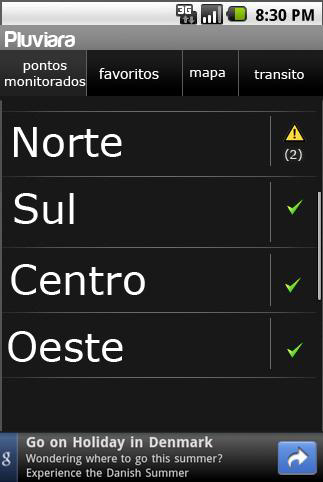 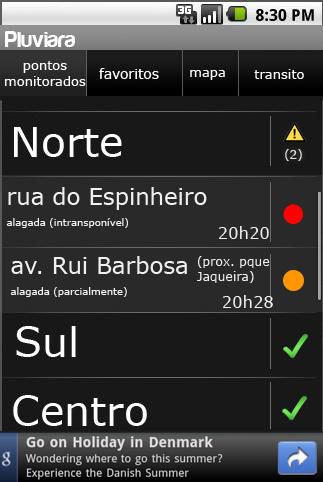 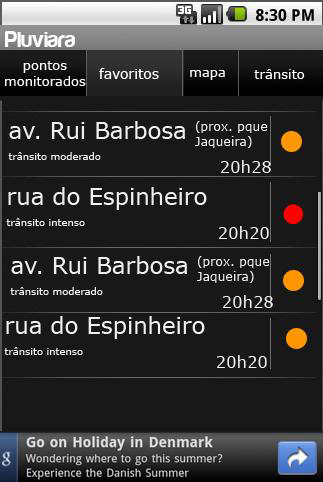 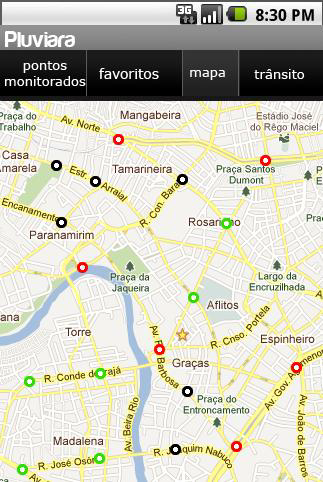 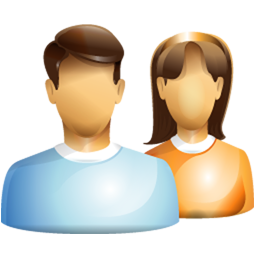 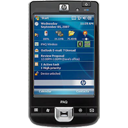 [Speaker Notes: Primeira visualização da animação: o aplicativo 
1- Cliente baixa o aplicativo através do site;
2 – a primeira interface que ele escolherá a zona da cidade onde se encaixa sua rota;
3- Após esta etapa ele poderá escolher da listagem os pontos de maior interesse e verificar a situação em que se encontra;
4- Também tem a opção de visualização pelo mapa, com uma escala de cores indicando o nível de algamento;
5- ao clicar em um ponto específico, ele terá informações mais detalhadas sobre tal ponto;]
Cenário com Pluviara: para o transeunte
Atualização
Precisão local
Confiabilidade
Personalização
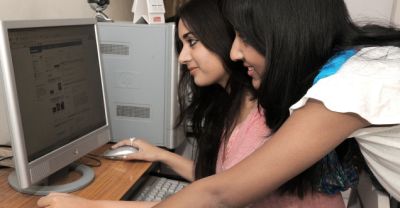 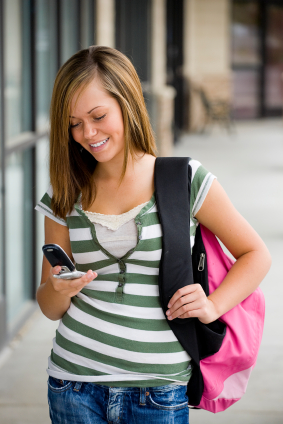 Relevante
Fácil e prática
Concentrada
Informação
Pluviara para os usuários
Cenário com Pluviara: autoridades
Informação
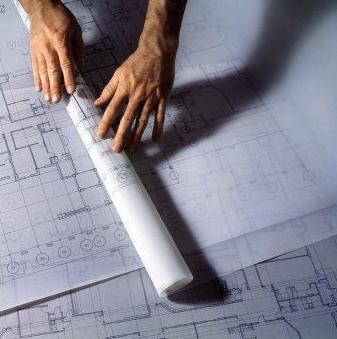 Tempo real;
Confiável;
Precisa quanto ao local e nível de água; 
Armazenada em um histórico;
Maior comunicação com a população;
Pluviara para o cliente
[Speaker Notes: Informação: a Emlurb tem interesse principalmente por nível de água na via e índice pluviompétrico. Dados como trânsito é irrelevante, e clima eles já possuem contatos com as estações meteorológicas.
Histórico: robusto de mais de um ano, com datas, horários, gráficos comparativos, etc.
Interface: com dados relevantes a Emlurb e com canal de comunicação com a população;
Precisão: informa o local e altura de água disponível naquele local, ambas informações importantíssimas para Emlurb;]
Nosso modelo de negócio
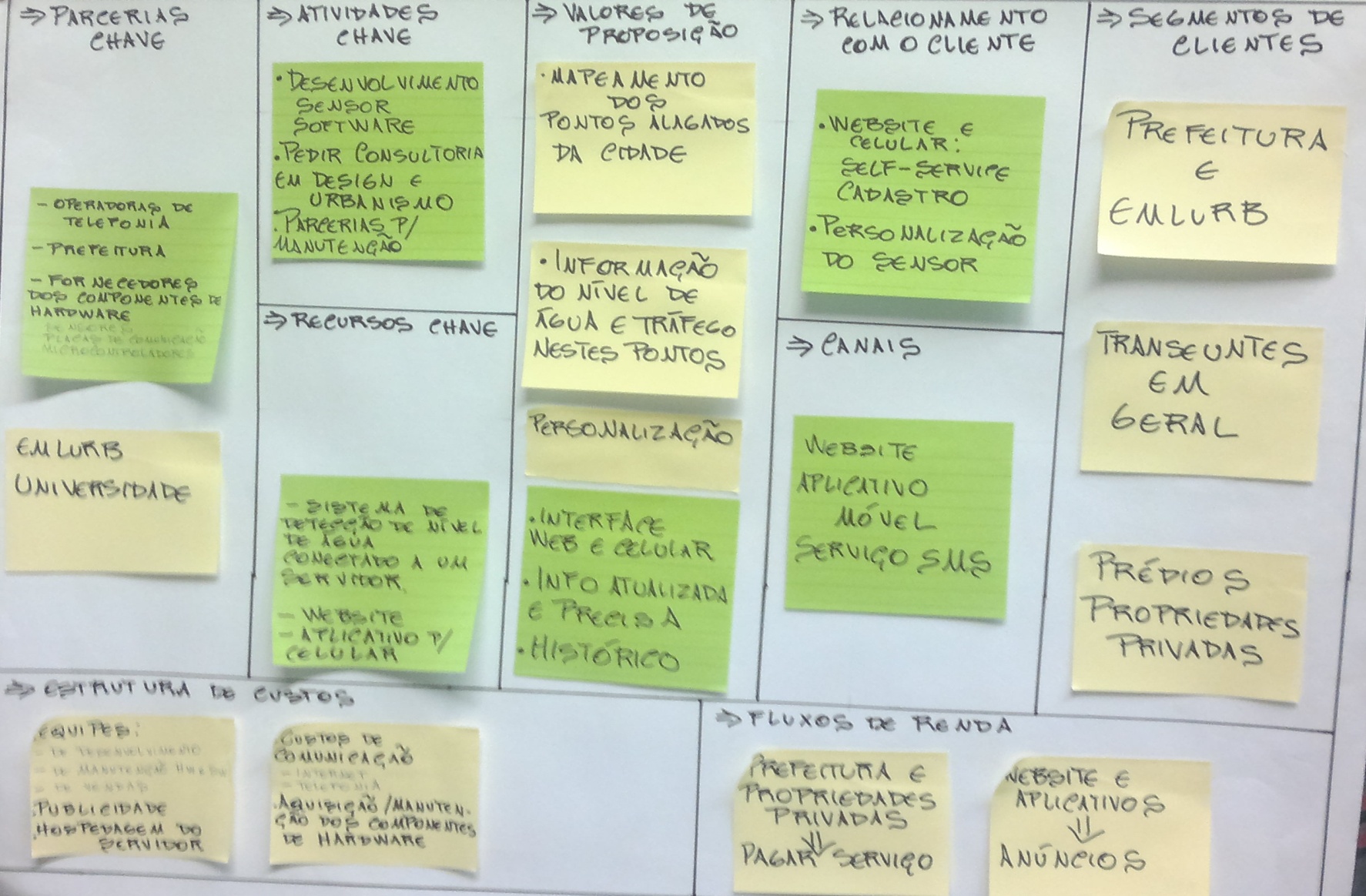 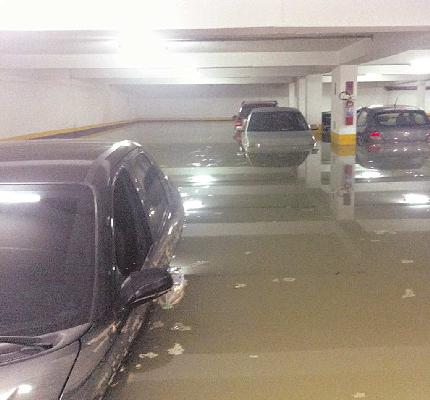 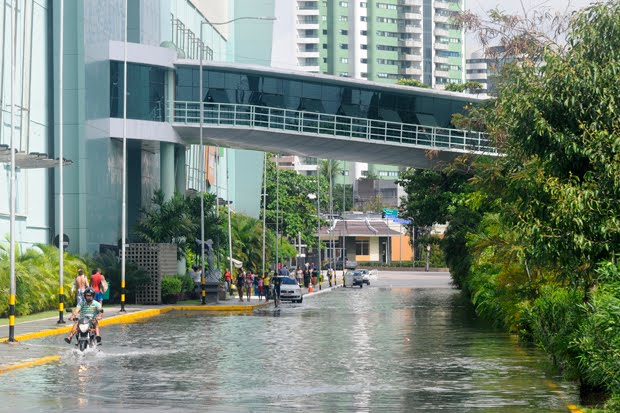 Canvas
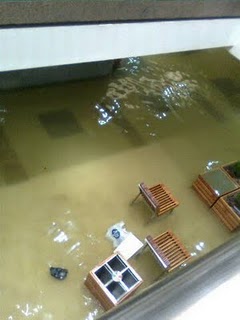 [Speaker Notes: Como eu imaginei agora nosso modelo de negócio: Temos uma lado público e um lado privado
Público: corresponderia a vender o sistema para a prefeitura e o banco de dados com as informações de alagamento, indice pluviometrico, etc para demais órgãos públicos que desejam tais dados além da Emlurb. O motorista comum não pagaria nada, as informações estariam disponíveis no site de graça, bem como o aplicativo no smartphone também seria gratuito. 
 Particular: neste caso entra os apartamentos com garagens subterrâneas ou, em um caso mais genérico, qualquer estabelecimento com algum compartimento subterrâneo. Neste caso, os síndicos, condominos ou proprietários iriam instalar o sensor personalizado em frente ao seu estabelecimento e iriam definir um valor mínimo onde eles já querem ser avisados sobre o nível de água na rua. Eles também teriam a possibilidade de escolher a forma de alarme, ou sonoro ou acionando alguma bomba, ou ambos. Ai neste caso prestaríamos uma serviço personalizado para cada estabelecimento. É neste caso que eu acho interessante o sms para avisar sempre que a garagem estivesse enchendo.]
Dividir para conquistar: como está organizada nossa equipe
Tecnologias: o sensoriamento
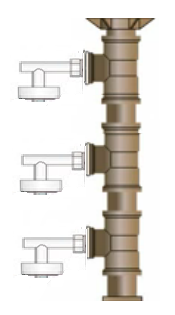 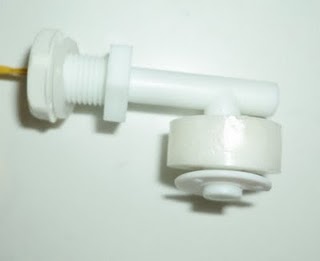 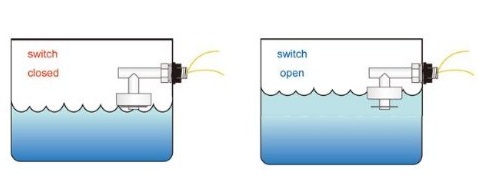 [Speaker Notes: Sensor de nível de água: bóia magnética que atua como chave aberta. Ao atingir um certo nível de água, a bóia fecha o circuito, e envia o sinal.
Dimensões da bóia: 

Estrutura: coluna de leitura discreta com níveis de saída multiplexada. As bóias estarão conectadas via canos e juntas PVC e cada uma corresponderá a um certo nível predeterminado. O controle da identificação de qual bóia está ativa será feita pelo microcontrolador.]
Tecnologias: demais sensores
Laser e radar: 
Problema de obstrução;
Câmera e marcadores:
Problemas de iluminação e obstrução;
Maior processamento
Fios condutores:
Sensível a condutividade da água;
Corrosão;
[Speaker Notes: Laser e radar:
Um dos maiores é problemas é a obstrução. Tanto laser quanto radar utiliza o tempo de a luz/onda de som leva para atingir um obstáculo e voltar . Se um obstáculo se colocar entre o receptor e o emissor haverá medições errôneas;
 Para garantir a precisão deseja e mitigar a quantidade de falsos negativos, precisaríamos construir uma arquitetura mais elaborada para isolamento dos raios, como um tubo. No caso de radar , este método não adiantaria uma vez que as ondas se espalham bastante. 
Câmera com marcadores:
O problema das câmeras é que diversos fatores influencia numa medição precisa, como iluminação, ângulo da câmera e uma possível obstrução dos marcadores, o que inviabilizaria qualquer medição. Além disso, seria necessário uma câmera de boa a ótima resolução, dependendo da posição da mesma em relação aos marcadores. Sem marcadores, seria necessário um treinamento por redes neurais, e muitas vezes nem isso resolve todos os problemas e garante mediação confiável do programa. Considerando tudo isto ainda temos o grande processamento necessário para o bom funcionamento do mesmo. Um fator positivo da câmera e a diminuição do vandalismo.
Fios condutores:
- Apesar de ser o tipo de sensor mais barato, ele possui uma grande sensibilidade a condução da água onde ele se encontra, ale´m de sofrem constante corrosão devido ao contato constante com a água e ao próprio desgaste dos fios ao longo do funcionamento devido a passagem de corrente.]
Tecnologias: controle e comunicação
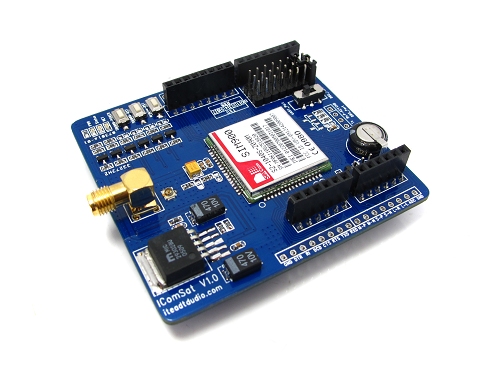 Shield GSM 900sim
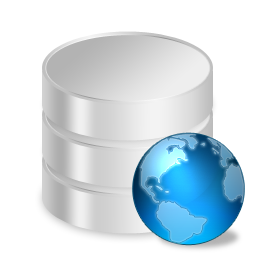 Arduíno
Envio de sinais
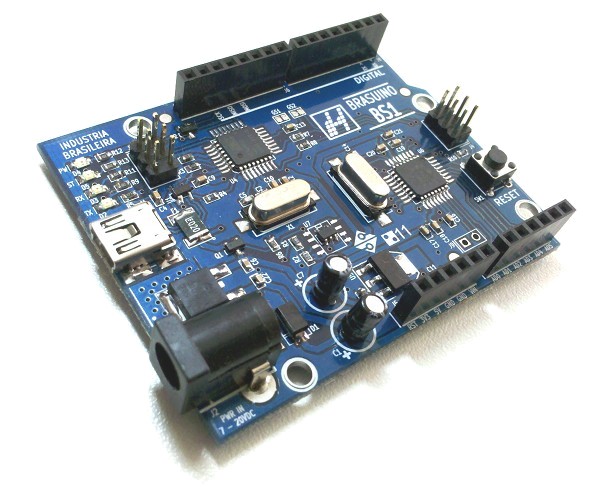 Recebimento de informações
Controle
[Speaker Notes: Processamento embarcado: placa de prototipação  Arduino ( no nosso caso mais especificamente é o brasuino BS1)
Comunicação (envio de dados) : através do shield GSM/GPRS para arduino 900sim
Recebimento de dados : celular recebe os dados e o comandos ao servidor são repassados pelo computador.

Como produto: a comunicação poderá se estender para wi-fi em caso de cidades digitalizadas. A opção do uso em primeira estancia de GSM/GPRS foi com o intuito de aproveitar a já estrutura de comunicação existente na cidade.]
Tecnologias de Software: tratando as informações
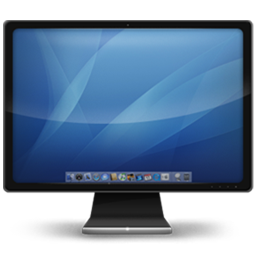 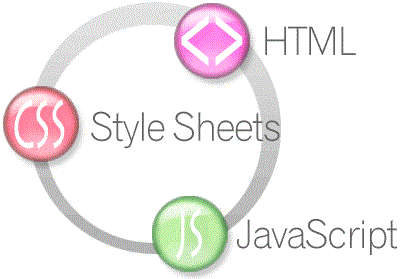 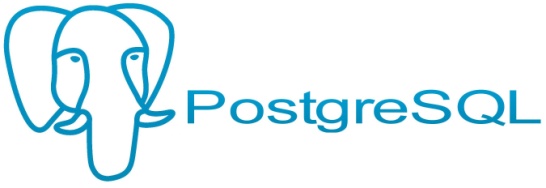 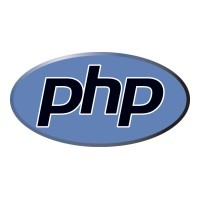 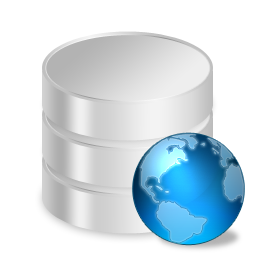 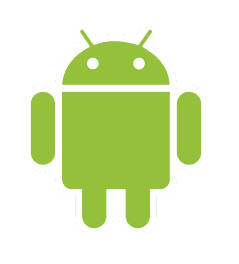 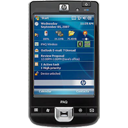 [Speaker Notes: Processamento remoto : servidor web dedicado => APACHE  PHP  HTML  CSS  JavaScript   Google Maps API
Banco de dados: Open Source (PostgreSQL)
Interface: Via SMS=> API que se comunica com o celular (libGammu) ou API de terceiro que cobra pelas mensagens enviadas
                Aplicativo Android (JAVA)
                Site integrado ao Google Maps]
Agenda
Metodologia
Sprints de uma semana;

Sprint Review Meeting todos os sábado, das 9h as 14h, com toda a equipe;

Reuniões menores durante a semana entre os integrantes de cada módulo;
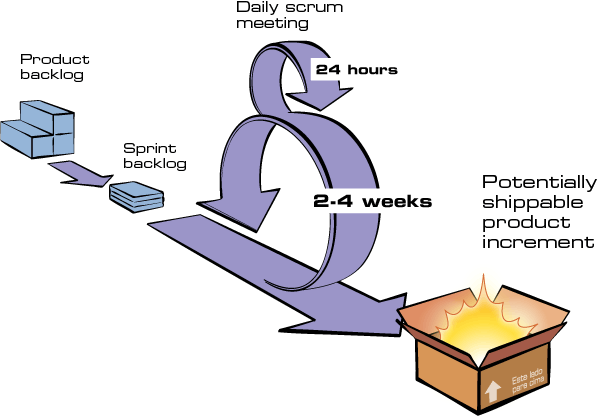 Status Report 1.1
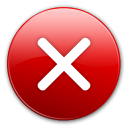 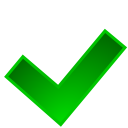 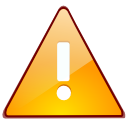 Concluídas
Em andamento
Não iniciadas
Motivos: demora na entrega das boias
Plano de mitigação: Testar com outros tipos de sensores e fazer uma maquete para estimativa de tamanho e material
Atraso: 1 semana
[Speaker Notes: Sensor team = 3 dias : montar os fios fazer as conexões e os testes básicos;]
Status Report 1.1
Motivo: integrantes da equipe ocupados durantes este sprint devido a provas e projetos
Plano de mitigação: dedicação nas próximas semanas
Atraso: 3 dias
[Speaker Notes: Detalhes de tempo de atraso de atividades.]
Status Report 1.1
Motivos: necessita que o suporte disponibilize portas externas
Plano de mitigação: Uso de servidores externos para testes
Atraso: 2 dias
[Speaker Notes: Detalhes de tempo de atraso de atividades.]
Status Report 1.1
Motivo: integrantes da equipe ocupados durantes este sprint  e dificuldade na manipulação do gwt
Plano de mitigação: dedicação nas próximas semanas
Atraso: 3 dias
[Speaker Notes: Por que 3 dias: 1 dia necessário para fazer um primeira versão das interfaces web e mais dois dias para validar com o usuário e com o cliente;]
Status Report 1.1
Motivo: professores ocupados
Plano de mitigação: busca de outros contatos como alunos
Atraso: 1 semana
[Speaker Notes: Por que 3 dias: 1 para marcar reunião com os professores de design, outro para conseguir o contato dos professores de urbanismo e outro para entrevistá-los;

Curva de valores: colocar info de trânsito e info de clima. Mover informações mais para a direita na curva do cliente. Colocar também tempod e atualização.]
Dúvidas
[Speaker Notes: Observãção de Glauco: 

1- Reduzir a quantidade de tempo para contexto, cenários e concorentes]
Nosso muito obrigado!